COLOMBIA
«No importa donde se nace y donde se muere, sino donde se lucha.» E. Che Guevara.
Homenaje a los estudiantes y profesores  que  ya no están, 
a los que están y se han ido y  a los que continúan luchando por una Colombia mejor a pesar de todo.
Homenaje también a la Colombia negra, legado africano, sabor sustancial de nuestro mestizaje.
Colombia es considerado el segundo paìs mas violento despues de Iraq , por sus inequidades 
sociales que provocan violencias diversas. Sin embargo segùn un estudio de Cambio y 
Datexco que se realizò en 112 paises, tambien es considerado el paìs mas feliz.
Somos los ANDES…
¿Por qué los colombianos hoy nos consideramos tan felices?
Tenemos muchas razones: somos alegres y comunicativos por naturaleza. Tenemos una inteligencia natural propia. Vivimos en un paraíso terrenal con mares, bosques, flores y montañas y, como si fuera poco, con miles de pájaros, mariposas y frutas de mil sabores.

Los problemas nos han hecho y nos siguen haciendo madurar como personas y como colombianos. Hemos tenido que fortalecer la paciencia, la esperanza y la humildad y hemos aprendido a trabajar más con los verdaderos valores: los internos. Aprendimos a disfrutar las cosas sencillas.
Somos mar  PACIFICO…
Somos costa CARIBE…
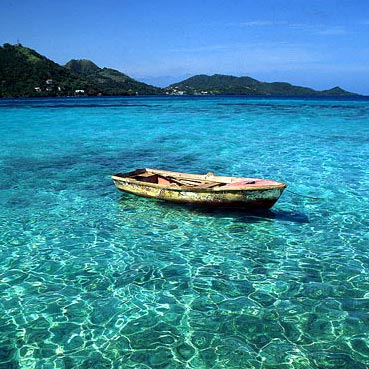 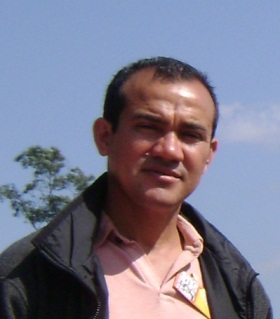 Somos AMAZONAS…
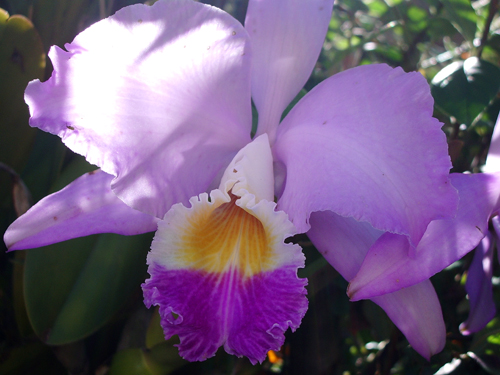 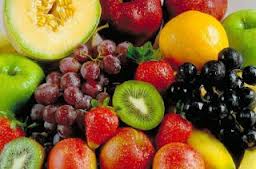 SOMOS AMERICA MESTIZA…
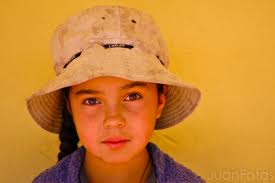 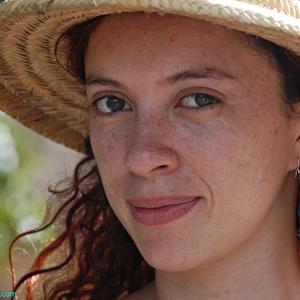 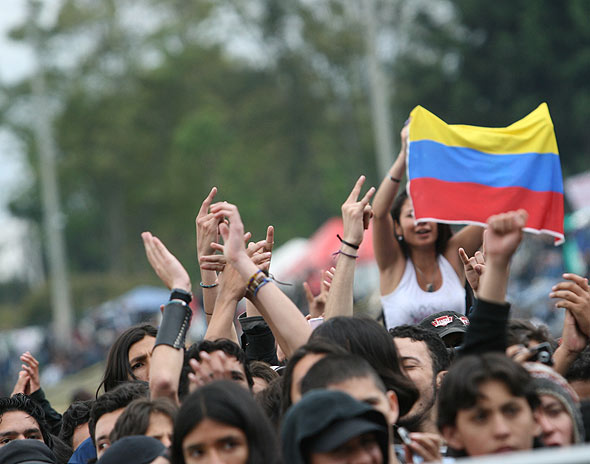 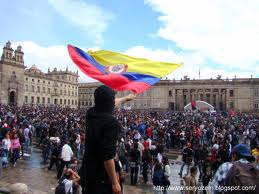